RUNGTA COLLEGE OF DENTAL SCIENCES AND RESEARCH
DEPARTMENT OF PERIODONTOLOGY

FINAL YEAR BDS
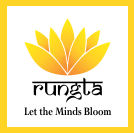 GENERAL PRINCIPLES OF PERIODONTAL SURGERY
PRESENTED BY:
Dr. Aena Jain Pundir
Professor 
Dept. of Periodontology
1
CONTENT
Introduction 
Outpatient surgery 
A. Patient preparation 
B. Emergency equipment 
C. Measures to prevent transmission of infection 
D. Sedation and anesthesia 
E. Tissue management 
F. Scaling and root planing 
G. Hemostasis 
H. Periodontal dressings 
I. Post operative instructions 
J. Removal of pack and return visit
K. Mouth care between procedures
L. Management of postoperative pain
2
Hospital periodontal surgery
 A. Indication
 B. Patient preparation 
 C. Postoperative instructions 
Surgical instruments
3
Specific Learning Objectives
4
INTRODUCTION
All surgical procedures should be carefully planned. 
The patient should be adequately prepared medically, psychologically, and practically for all aspects of the intervention.
5
OUTPATIENT SURGERY
6
OUTPATIENT SURGERY
B. Emergency Equipment
	The most common emergency is syncope
C. Measures to Prevent Transmission of Infection 
	AIDS and hepatitis B virus (HBV) infection. 
	The use of disposable sterile gloves, surgical masks, and protective eyewear.
7
OUTPATIENT SURGERY
D. Sedation and Anesthesia 
painless surgery 
effective administration of local anesthesia. 
nitrous oxide and oxygen inhalation sedation
oral OR Intravenous administration of a benzodiazepine
8
OUTPATIENT SURGERY
9
OUTPATIENT SURGERY
F. Scaling and Root Planing 
Although scaling and root planing have been performed previously as part of Phase I therapy, ......all exposed root surfaces should be carefully explored and planed as needed as part of the surgical procedure.
10
OUTPATIENT SURGERY
G. Hemostasis 
good intraoperative control of bleeding permits an accurate visualization of the extent of disease, pattern of bone destruction, and  anatomy and condition of the root surfaces.
11
OUTPATIENT SURGERY
G. Hemostasis 
control of intraoperative bleeding can be managed with Continuous suctioning of surgical site with an aspirator .
Application of pressure to the surgical wound with moist gauze.
12
OUTPATIENT SURGERY
G. Hemostasis 
If a medium or large vessel is lacerated, a suture around the bleeding end may be necessary to control hemorrhage.
Pressure should be applied through the tissue to determine the location that will stop blood flow in the severed vessel. Then a suture can be passed through the tissue and tied to restrict blood flow
13
OUTPATIENT SURGERY
G. Hemostasis 
For slow, constant blood flow and oozing, hemostasis may be achieved with hemostatic agents. 
Absorbable gelatin sponge (Gelfoam), 
oxidized cellulose (Oxycel), 
oxidized regenerated cellulose (Surgicel Absorbable Hemostat), and 
microfibrillar collagen hemostat (Collacote, Collatape, Collaplug)
14
OUTPATIENT SURGERY
H. Periodontal Dressings (Periodontal Packs)
minimizes the likelihood of postoperative infection and hemorrhage, 
facilitates healing by preventing surface trauma during mastication, and 
protects against pain induced by contact of the wound with food or the tongue during mastication.
15
OUTPATIENT SURGERY
Zinc Oxide–Eugenol Packs 
	Wondr–Pak developed by Ward in 1923 
Noneugenol Packs 
	Coe-Pak
16
Noneugenol Packs ....Coe-Pak
17
Antibacterial Properties of Packs 
Bacitracin, 
oxytetracycline (Terramycin), 
neomycin, and 
Nitrofurazone 
but all may produce hypersensitivity reactions.
18
19
Retention of Packs 
Periodontal dressings are usually kept in place mechanically by interlocking in interdental spaces and joining the lingual and facial portions of the pack.
20
21
22
OUTPATIENT SURGERY
Postoperative Instructions 
avoid hot liquids during the first 24 hours  
Do not smoke 
Do not brush over the pack 
During the first day, apply ice intermittently on the face over the operated area 
Do not try to stop bleeding by rinsing. 
As a general rule, the pack is kept on for 1 week after surgery.
23
First Postoperative Week 
Persistent bleeding after surgery.
The pack is removed, the bleeding points are located, and the bleeding is stopped with pressure, electrosurgery, or electrocautery. After the bleeding is stopped, the area is repacked.
24
Sensitivity to percussion
Extension of inflammation into the periodontal ligament.
by excess pack, which interferes with the occlusion
25
The pack should be removed and the gingiva checked for localized areas of infection or irritation, which should be cleaned or incised to provide drainage. 
Particles of calculus that may have been overlooked should be removed.
26
Swelling 
In the first 2 postoperative days, some patients may report a soft, painless swelling of the cheek in the surgical area.
Lymph node enlargement may occur, and the temperature may be slightly elevated. 
The area of operation itself is usually symptom free.
27
This type of involvement results from a localized inflammatory reaction to the procedure. 
It generally subsides by the fourth postoperative day, without necessitating removal of the pack.
28
Feeling of weakness
Occasionally, patients report having experienced a “washed-out,” weakened feeling for about 24 hours after surgery. 
This represents a systemic reaction to a transient bacteremia induced by the procedure.
29
This reaction is prevented by premedication with amoxicillin (500 mg) every 8 hours, beginning 24 hours before the next procedure and continuing for 5 days postoperatively.
30
J. Removal of Pack and Return Visit
after 1 week, the periodontal pack is taken off by inserting a surgical hoe along the margin and exerting gentle lateral pressure. 
Particles may be enmeshed in the cut surface and should be carefully picked off with fine cotton pliers
31
K. Mouth Care between Procedures
Vigorous brushing is not feasible during the first week after the pack is removed. 
However, the patient is informed that plaque and food accumulation impair healing and is advised to try to keep the area as clean as possible by the gentle use of soft toothbrushes and light water irrigation.
32
Patients should be told that 
more gingival bleeding will most likely occur than was present before the procedure, 
this bleeding is perfectly normal and will subside as healing progresses, and 
it should not deter them from following their oral hygiene regimen
33
HOSPITAL PERIODONTAL SURGERY
Indications for hospital periodontal surgery include optimal control and management of apprehension, convenience for individuals who cannot endure multiple visits to complete surgical treatment, and patient protection.
34
Patient Apprehension 
Gentleness, understanding, and preoperative sedation usually suffice to calm the fears of most patients.
Patient Convenience 
With complete mouth surgery, there is less stress for the patient and less time involved in postoperative care
35
Patient Protection 
some patients with cardiovascular disease, abnormal bleeding tendencies, or hyperthyroidism; those undergoing prolonged steroid therapy; and those with a history of rheumatic fever.
36
Patient Preparation 
Premedication 
Patients should be given a sedative the night before surgery. Benzodiazepines work well for most patients, allowing the patient to sleep well the night before surgery. 
Patients with systemic problems (e.g., history of rheumatic fever, cardiovascular problems) are premedicated as needed.
37
Anesthesia 
Local or general anesthesia may be used. 
Local anesthesia is the method of choice, except for especially apprehensive patients
When general anesthesia is indicated, it is administered by an anesthesiologist.
38
It is important that the patient also receive local anesthesia, administered as for routine periodontal surgery, to ensure comfort for the patient and reduced bleeding during the procedure.
39
Positioning and Periodontal Dressing 
Surgery in the operating room is performed on the operating table with the patient lying down and the table either positioned flat or with the head inclined up to 30 degrees
40
Periodontal dressings placed before the end of general anesthesia can be displaced during the recovery period and pose serious risks of blocking the airway.
41
SURGICAL INSTRUMENTS
Excisional and incisional instruments 
Surgical curettes and sickles 
Periosteal elevators 
Surgical chisels 
Surgical files 
Scissors 
Hemostats and tissue forceps
42
43
44
45
46
47
48
49
SUMMARY
These procedures do the following: (1) eliminate some lesions entirely; (2) render the tissues more firm and consistent, thereby allowing for a more accurate and delicate surgery; and (3) acquaint the patient with the office, the operator, and his or her assistants, thereby reducing the patient's apprehension and fear.
50
References
Newman MG, Takei HH, Klokkevold PR, Carranza FA. Carranza’s clinical       periodontology, 10th ed. Saunders Elsevier; 2007.
Lindhe J, Lang NP and Karring T. Clinical Periodontology and Implant Dentistry. 6th ed. Oxford (UK): Blackwell Publishing Ltd.; 2015.
51